«Как сделать интересным урок литературного чтения?»
Мукина Ольга Николаевна,	
учитель начальных классов	
МБОУ СОШ № 3 м.о. Чехов 	
mon-07@mail.ru
Учитель математики из Санкт –Петербурга А. А. Окунев в своей книге: «Спасибо за урок, дети» говорит о том, что даже у опытного учителя урок «не пойдет», если он не будет начинаться каждый раз по-новому: середина и конец урока могут быть традиционными, но начало должно быть оригинальным.
1. Дыхательная гимнастика- задуть свечи на торте; сдуть снежинки; - Как на горке  на пригорке стоят 33 Егорки…..)
2. Скороговорки  -  Тощий немощный Кощей тащит ящик овощей.
 -  Течет речка, печет печка,     Печет печка, течет речка.
 -  У Влада — брат, Влад брату рад. 
3. ЧистоговоркиСа-са-са - очень длинная …Се-се-се - травы вымокли в …Су-су-су - я конфету …Со-со-со - покатилось …
4. Пословицы (стихи) (прочитать с разной интонацией; тихо  - громко)
    Нет, напрасно мы решили    Прокатить кота в машине:    Кот кататься не привык —    Опрокинул грузовик.

5. Пальчиковая гимнастика
6. Упражнения для скорочтения
- перевернутые тексты
- текст без верхней части или нижней
- зеркальные тексты 
-  с перепутанными буквами
- тексты с пропусками
-текст с выделенными буквами
7. Тест Струпа  (назвать цвет слова, НЕ читать)
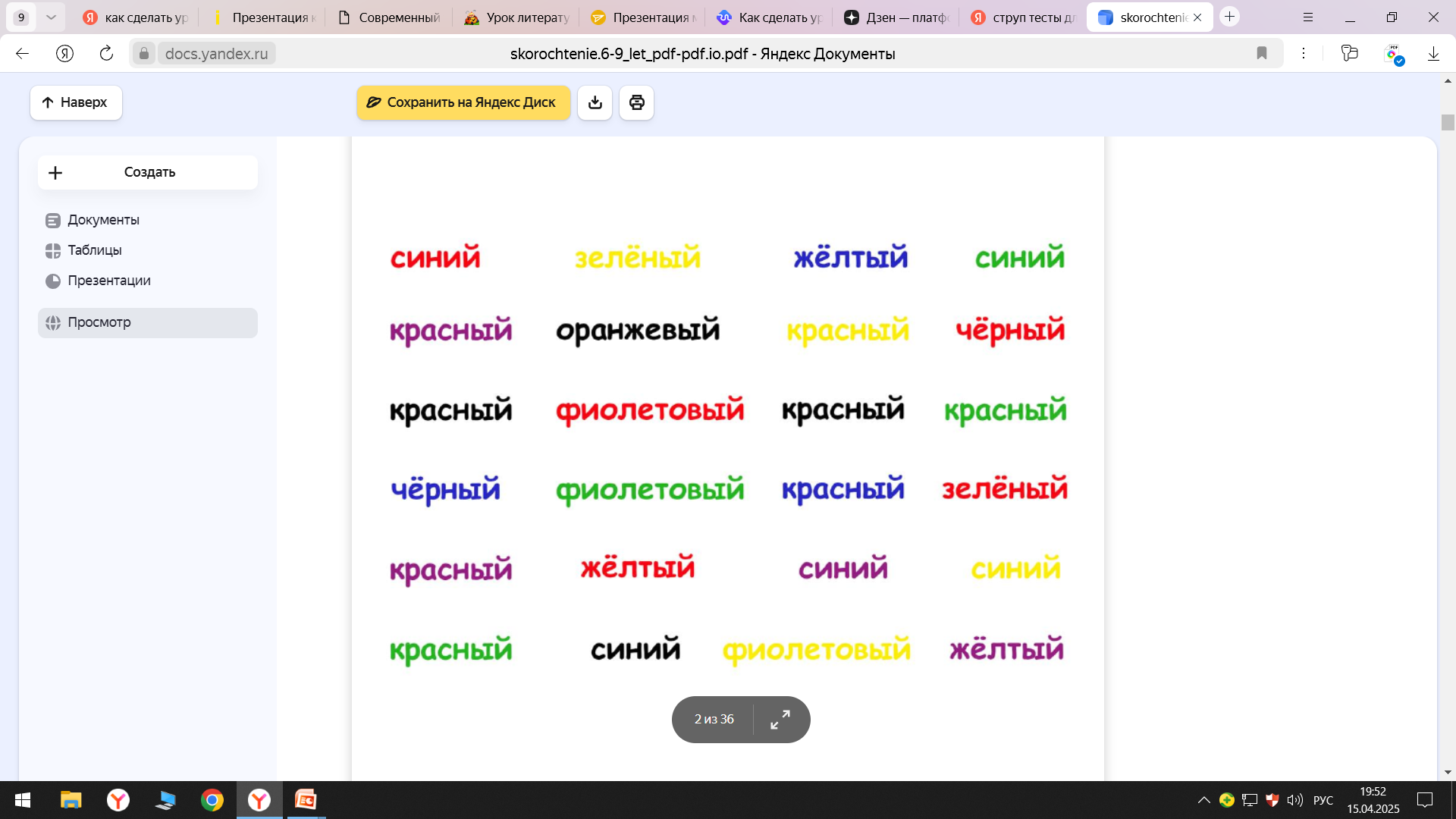 Биография писателя
- игра «Правда или ложь?»
игра «Ковбой и лошадь»
игра «Пятёрочка» 
- найти 10 интересных фактов
Приём  инсерт (пометки на полях)
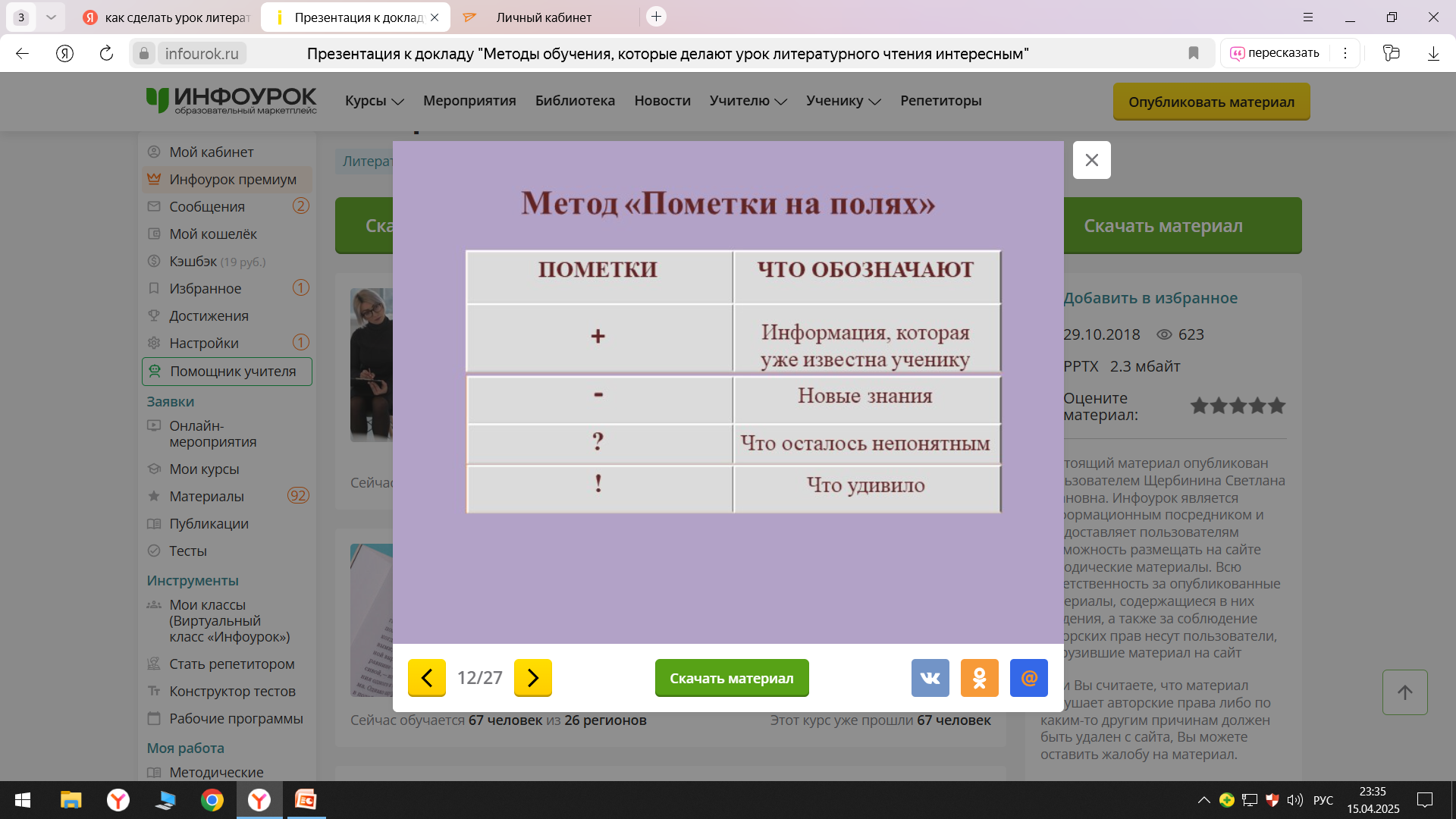 Виды чтения:
- чтение по цепочке
- хоровое чтение
- жужжащее чтение
 чтение по ролям
 чтение через слово
 синхронное чтение

Приём  «Тонкие  и толстые вопросы»        
(Ромашка Блума или Кубик Блума)
Физкультминутка
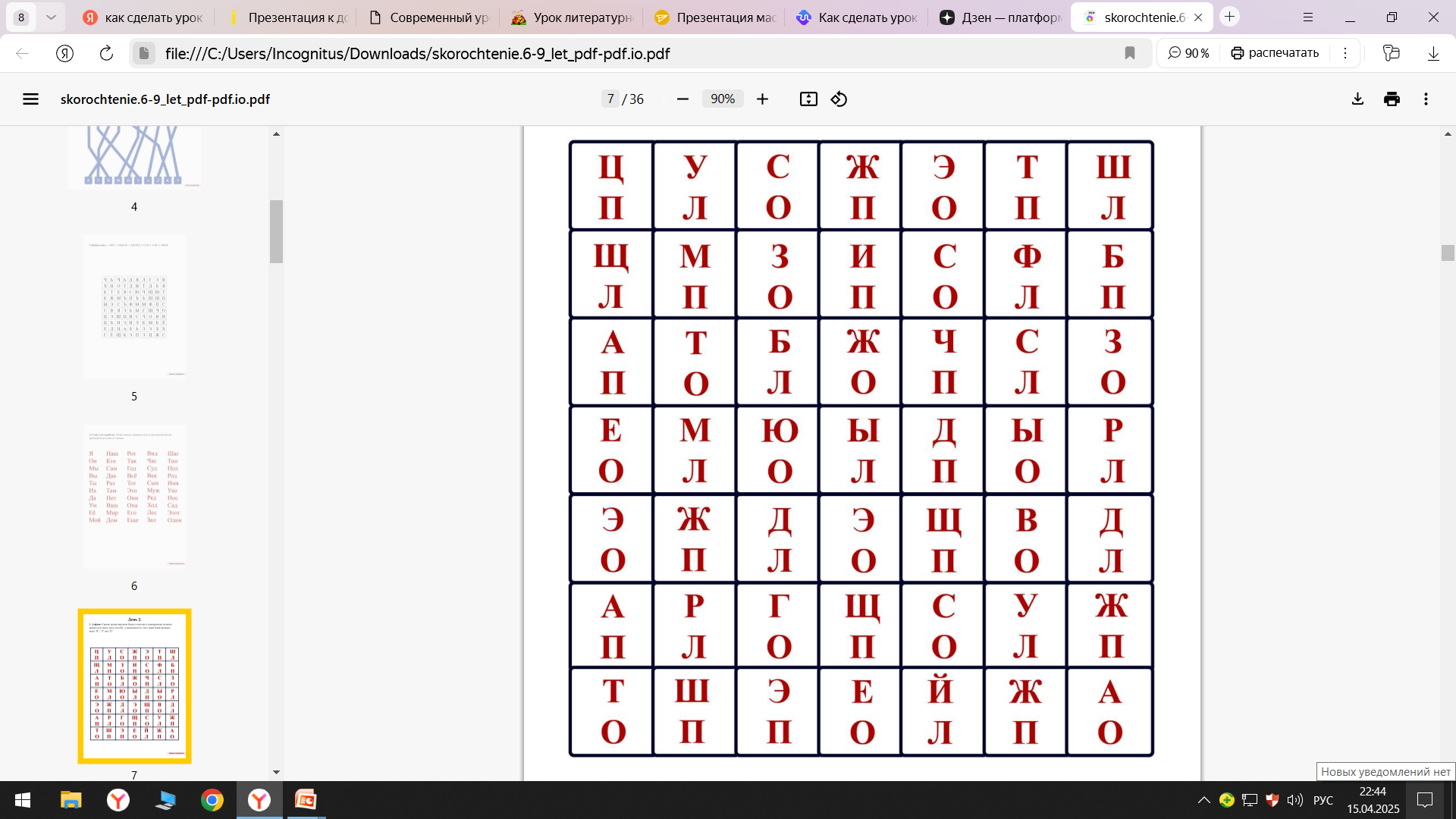 План:
цитатный
-вопросный
-тезисный
-назывной
-комбинированный

Пересказ
 подробный
-краткий
- выборочный
 от лица героя (от 1 лица)
-от  3 лица
Составление схемы – опоры(кластер)
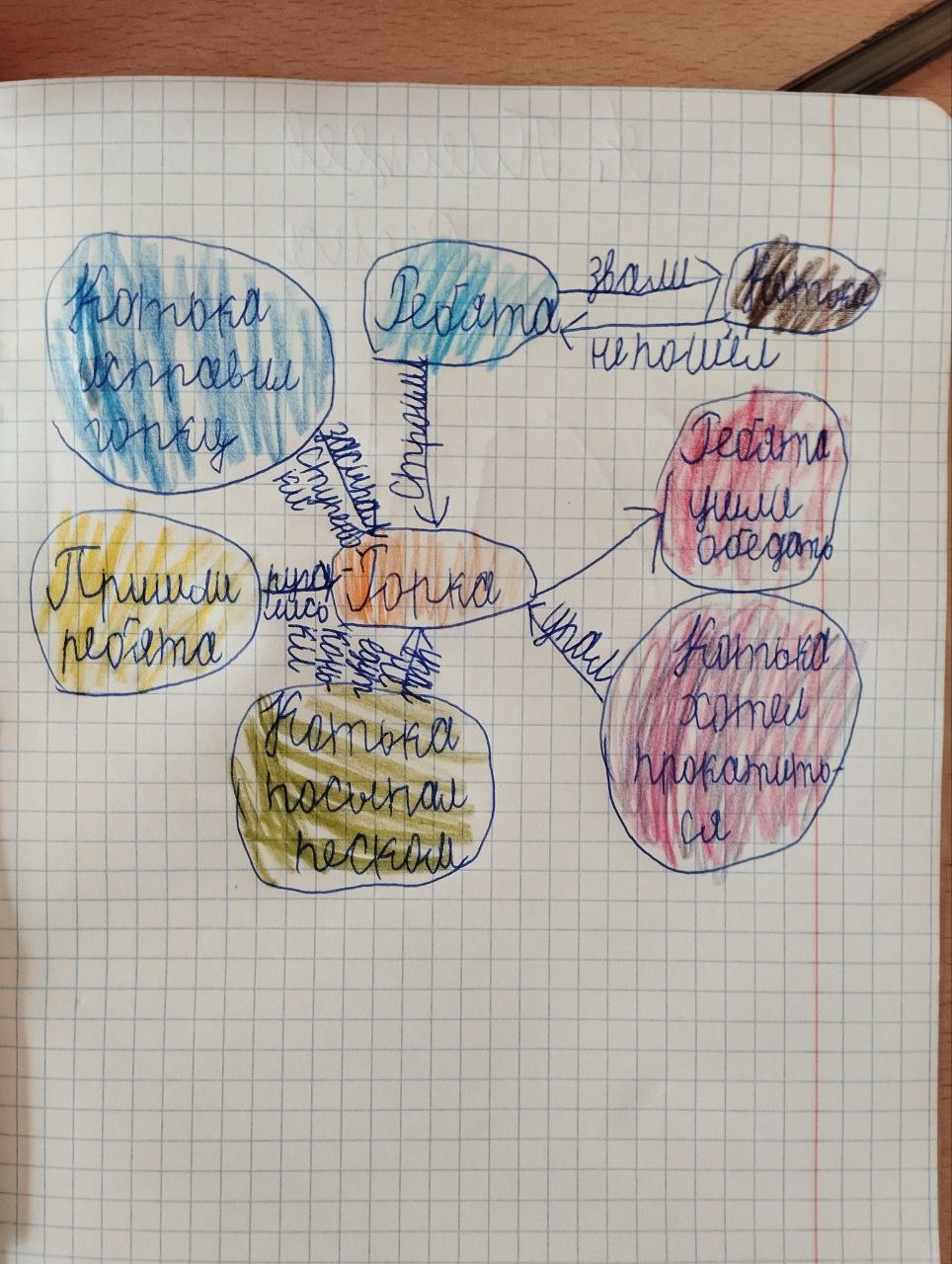 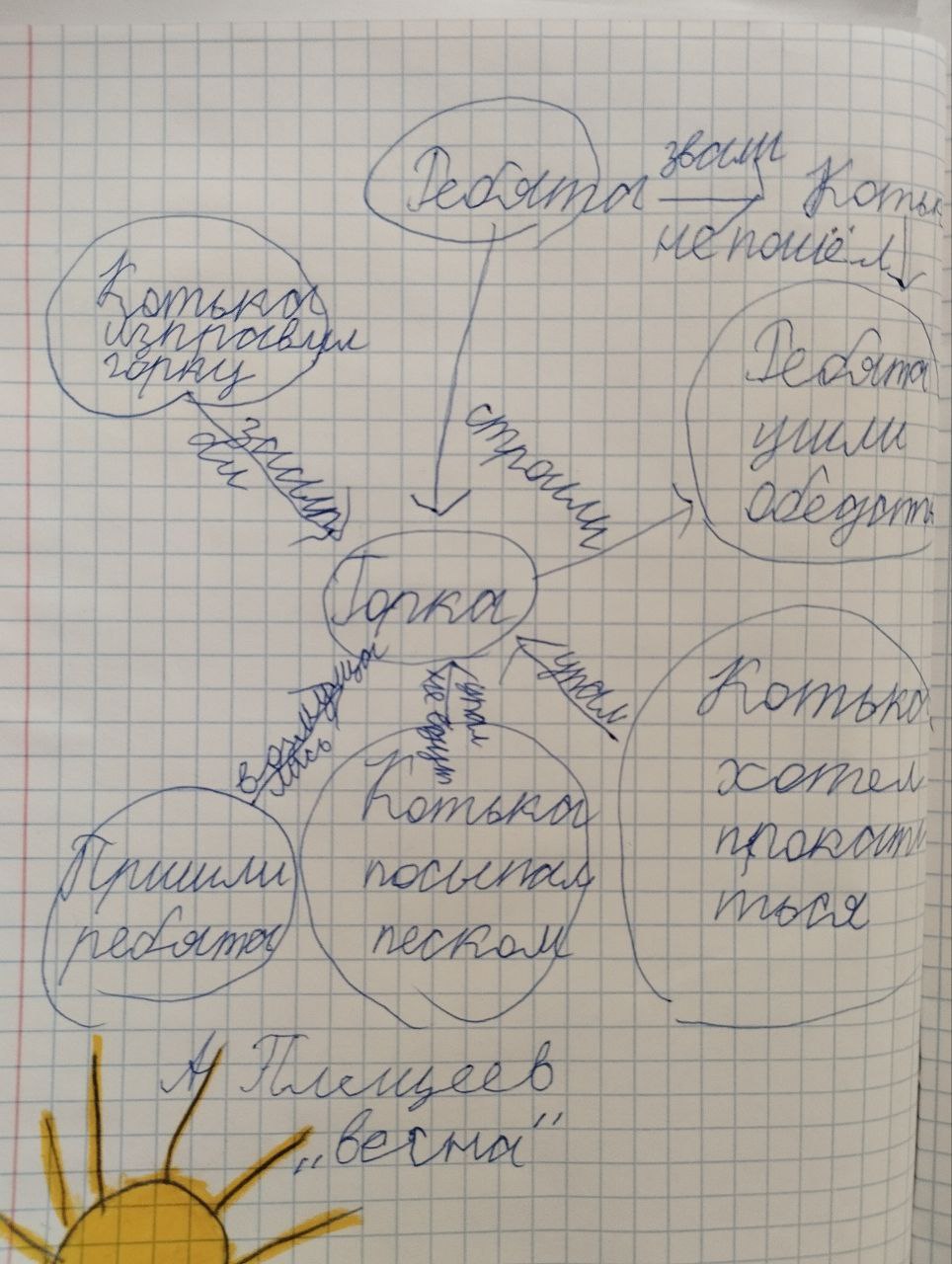 Метод 6 шляп мышления
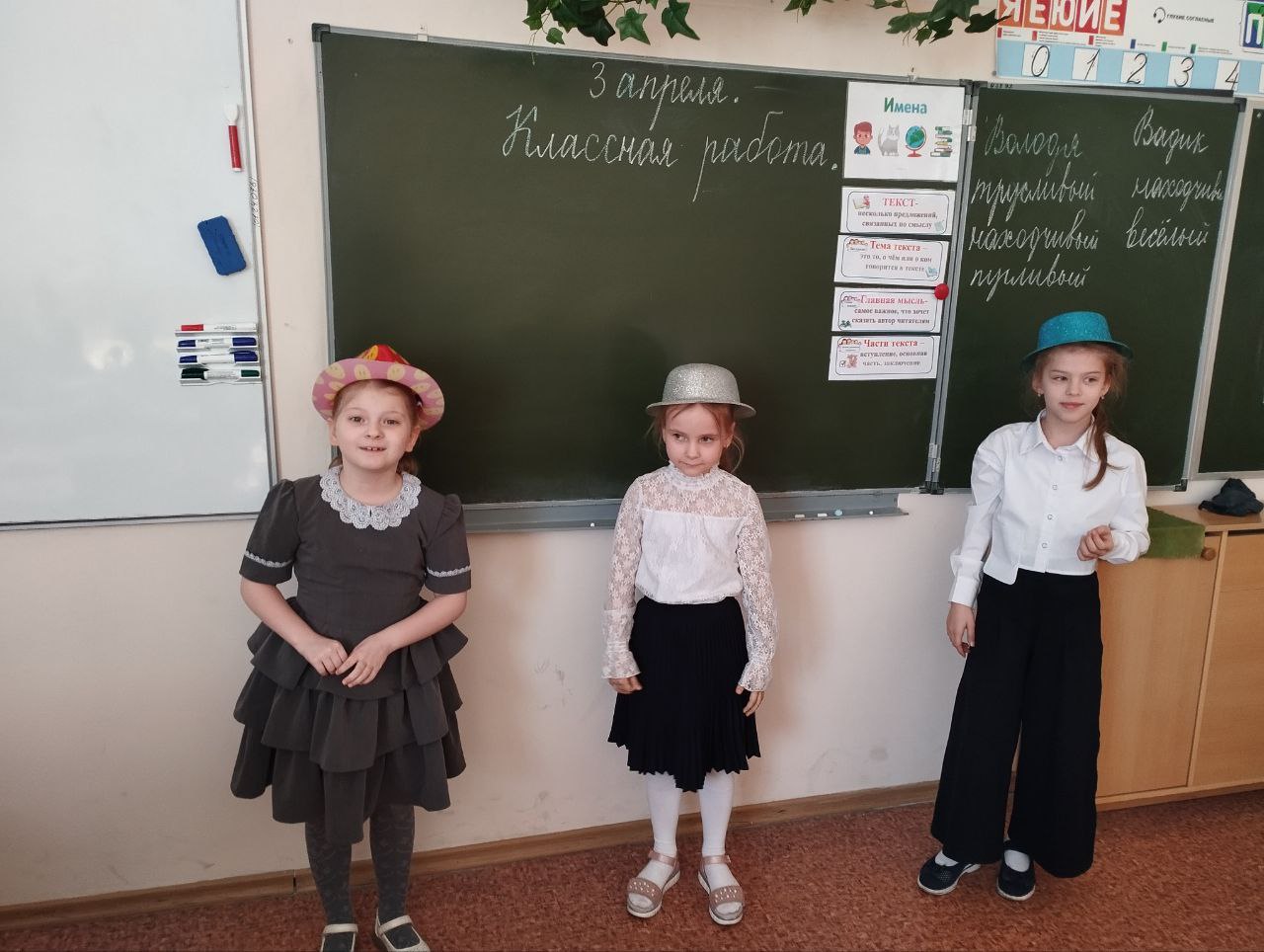 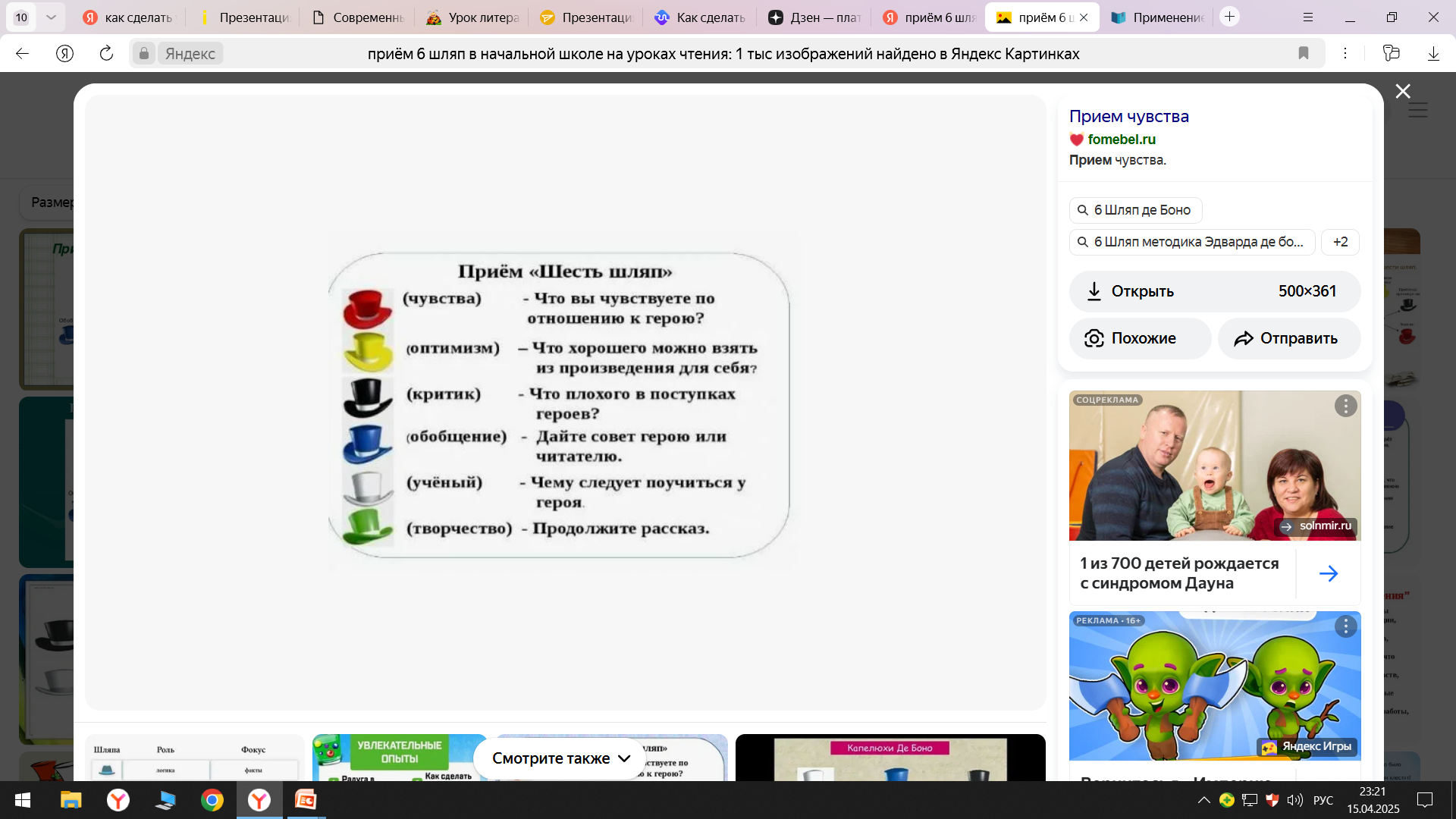 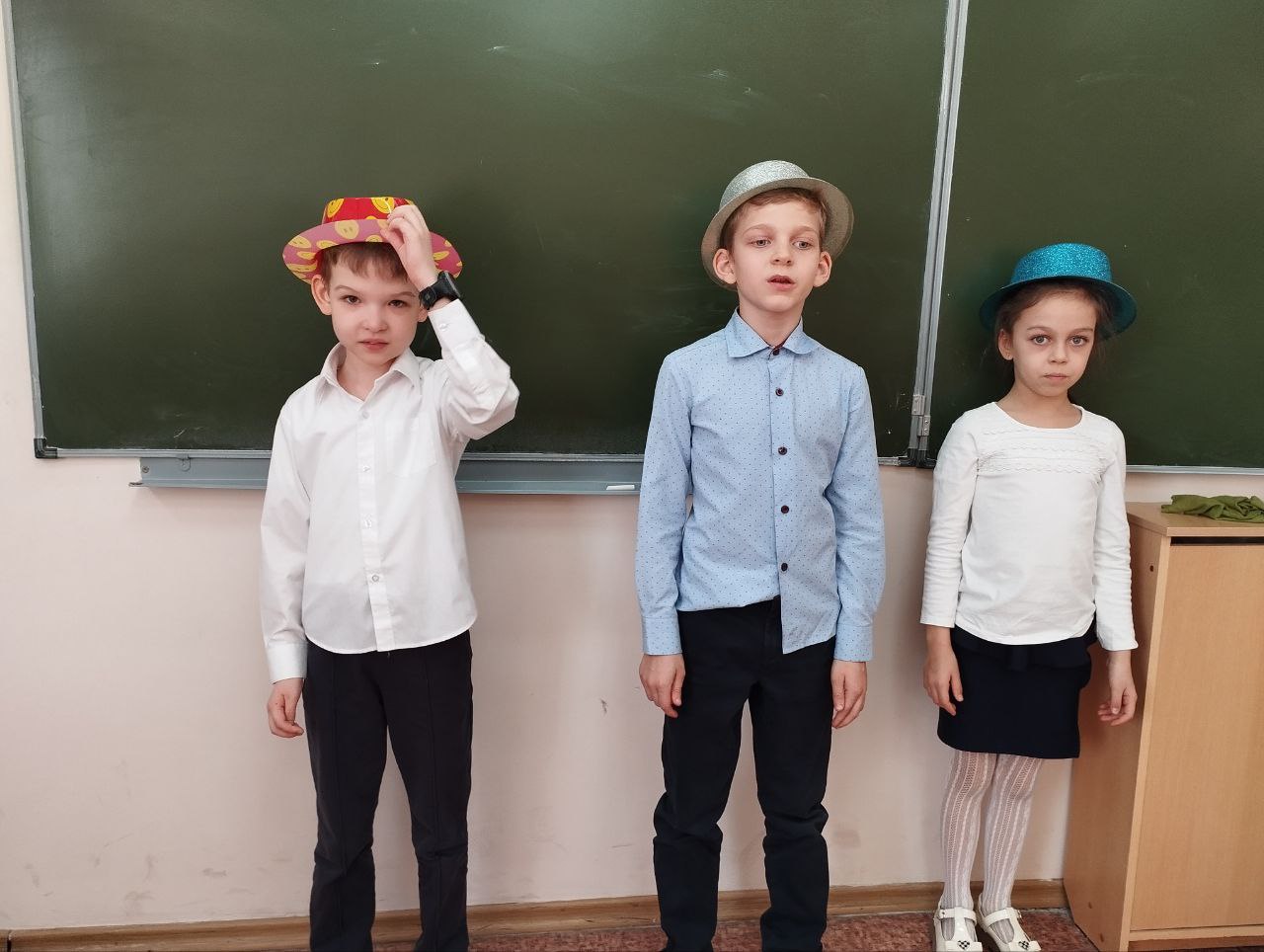 Инфографика (рисунки)
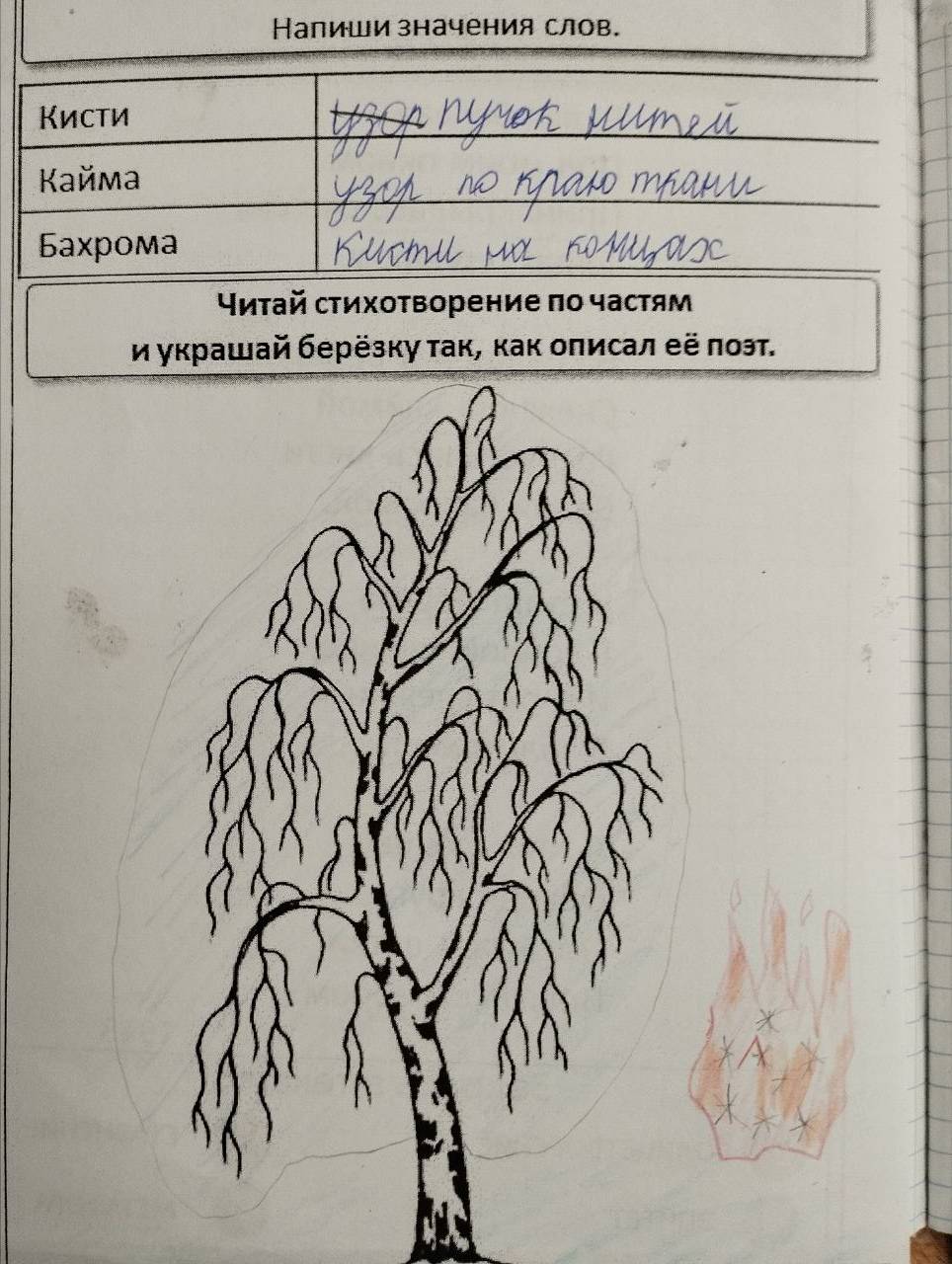 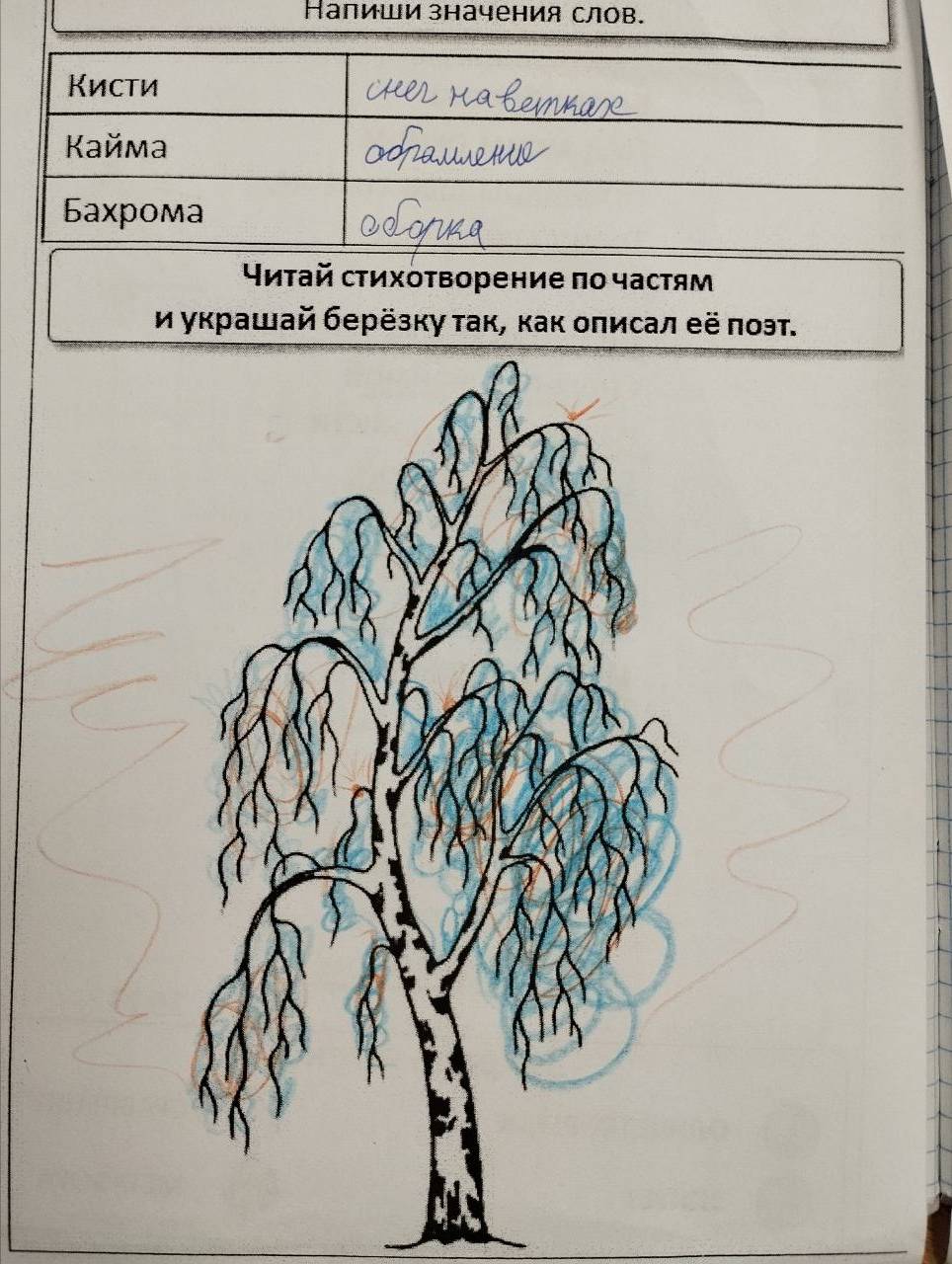 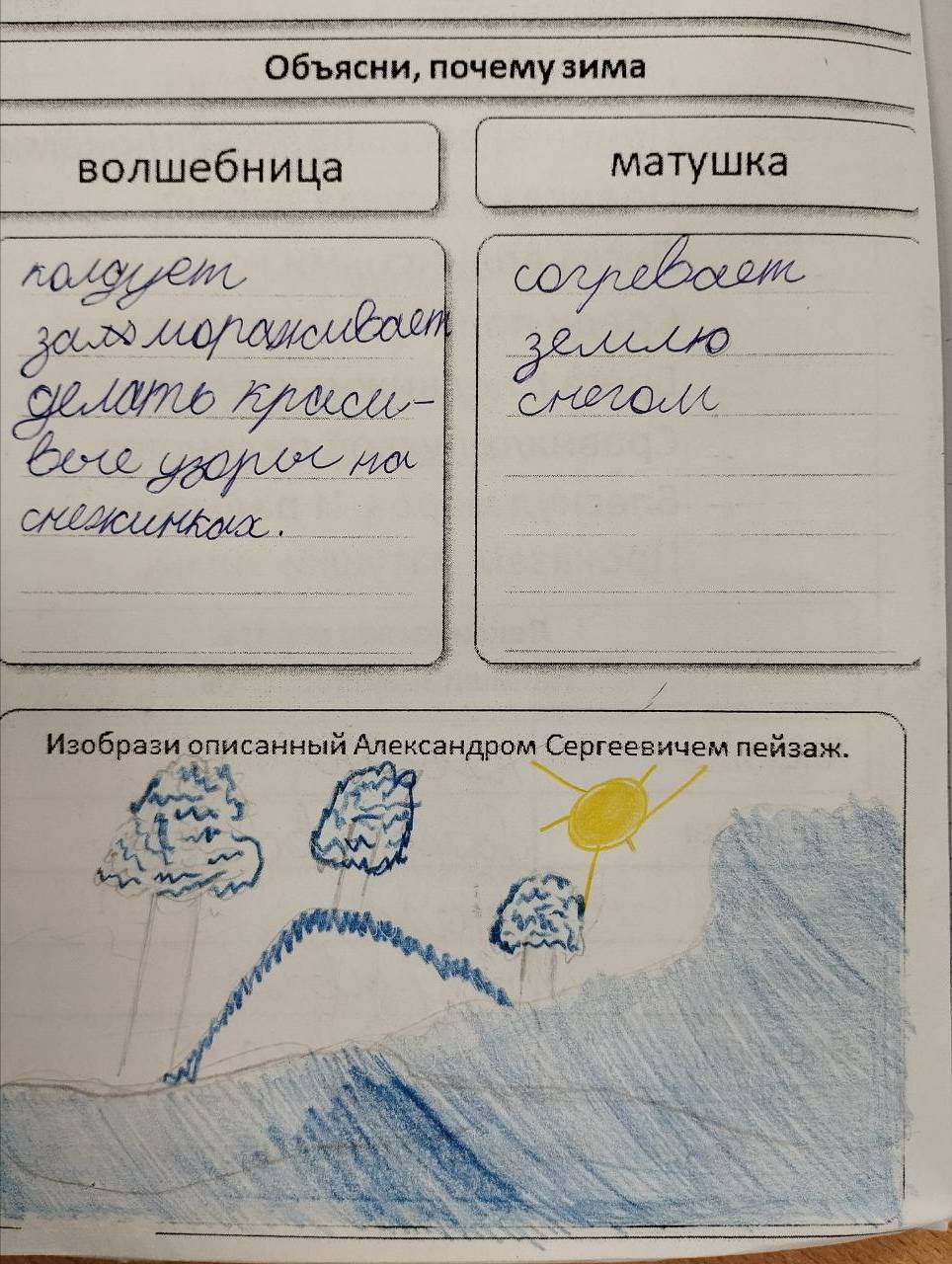 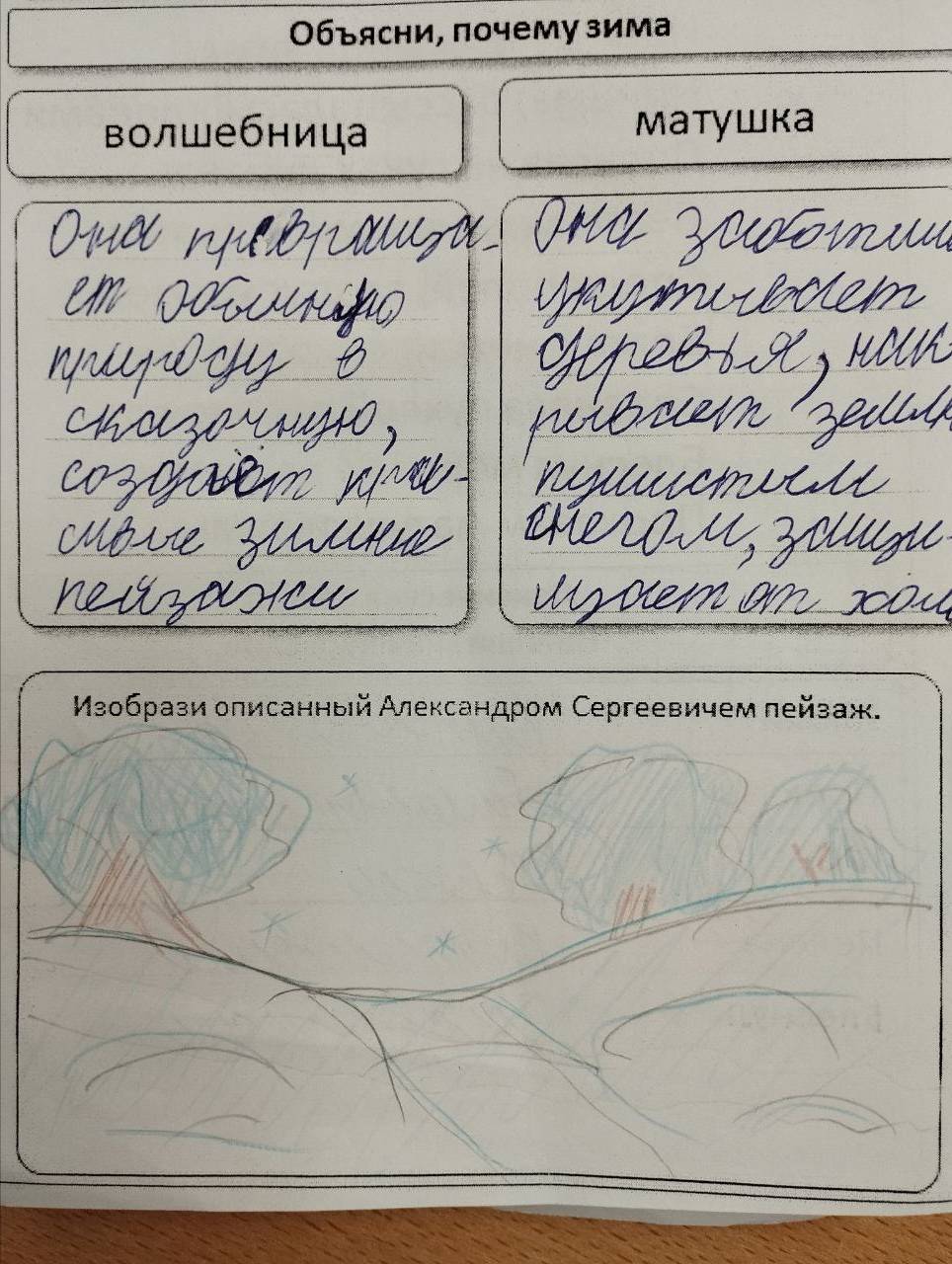 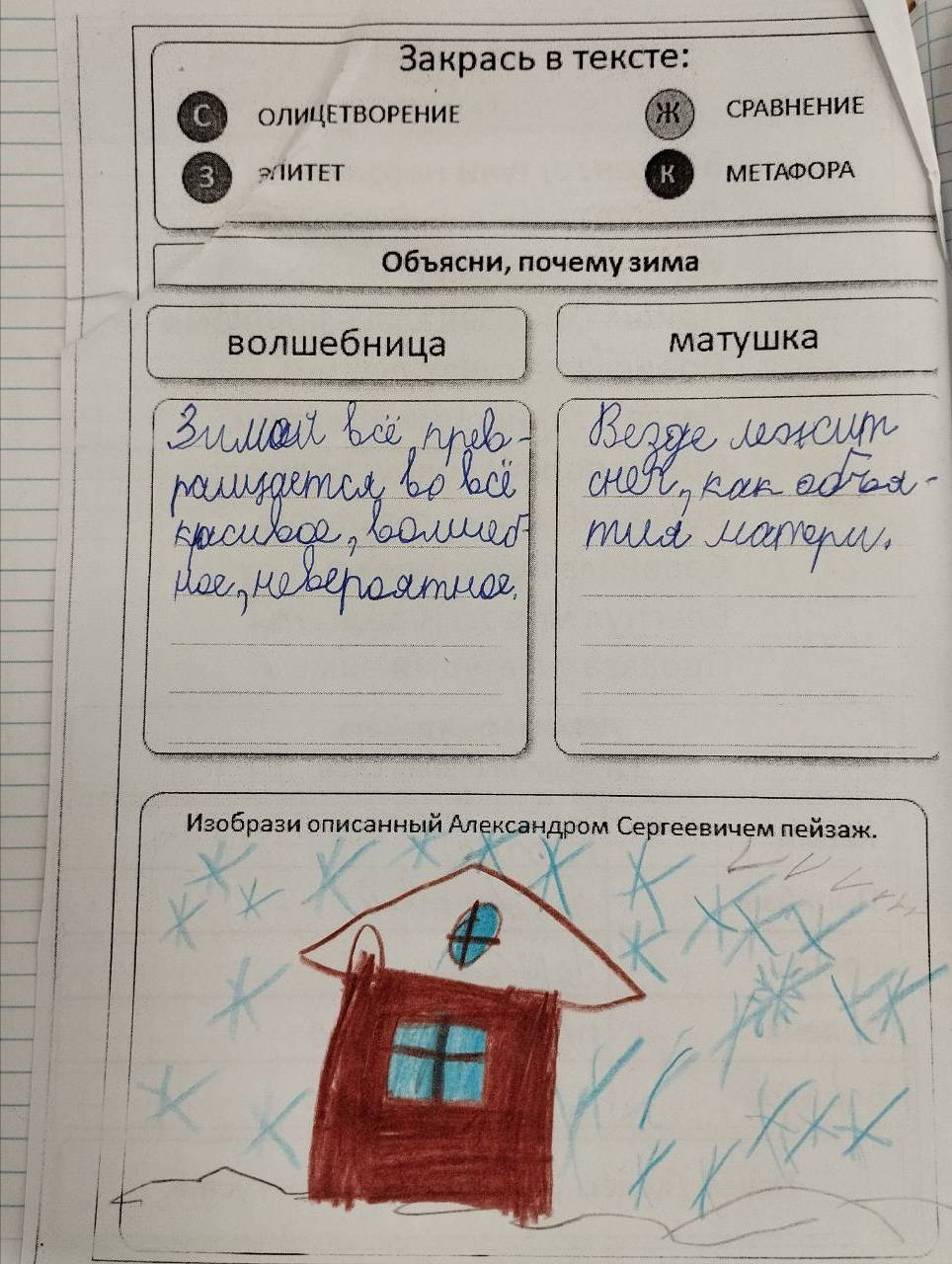 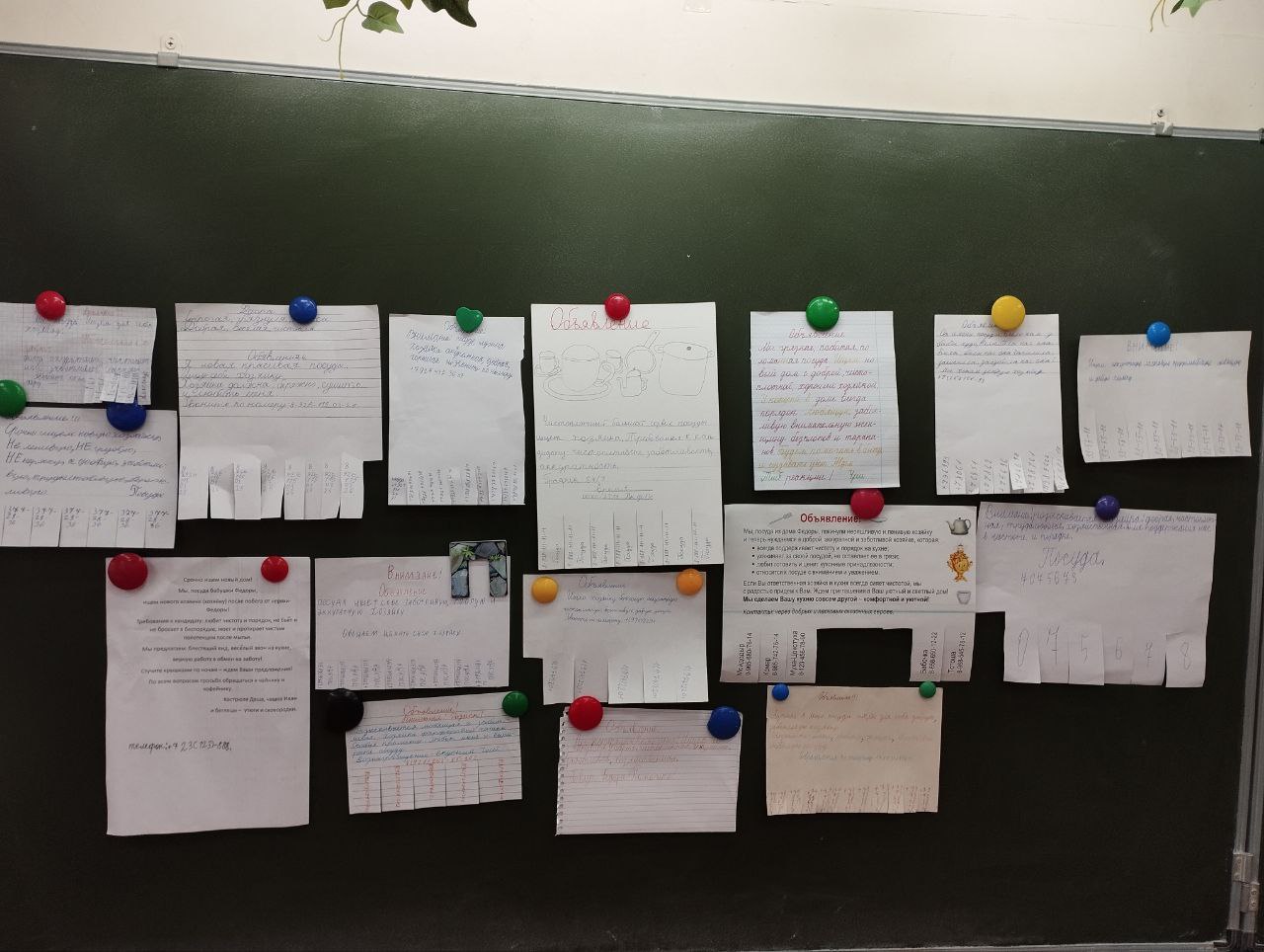 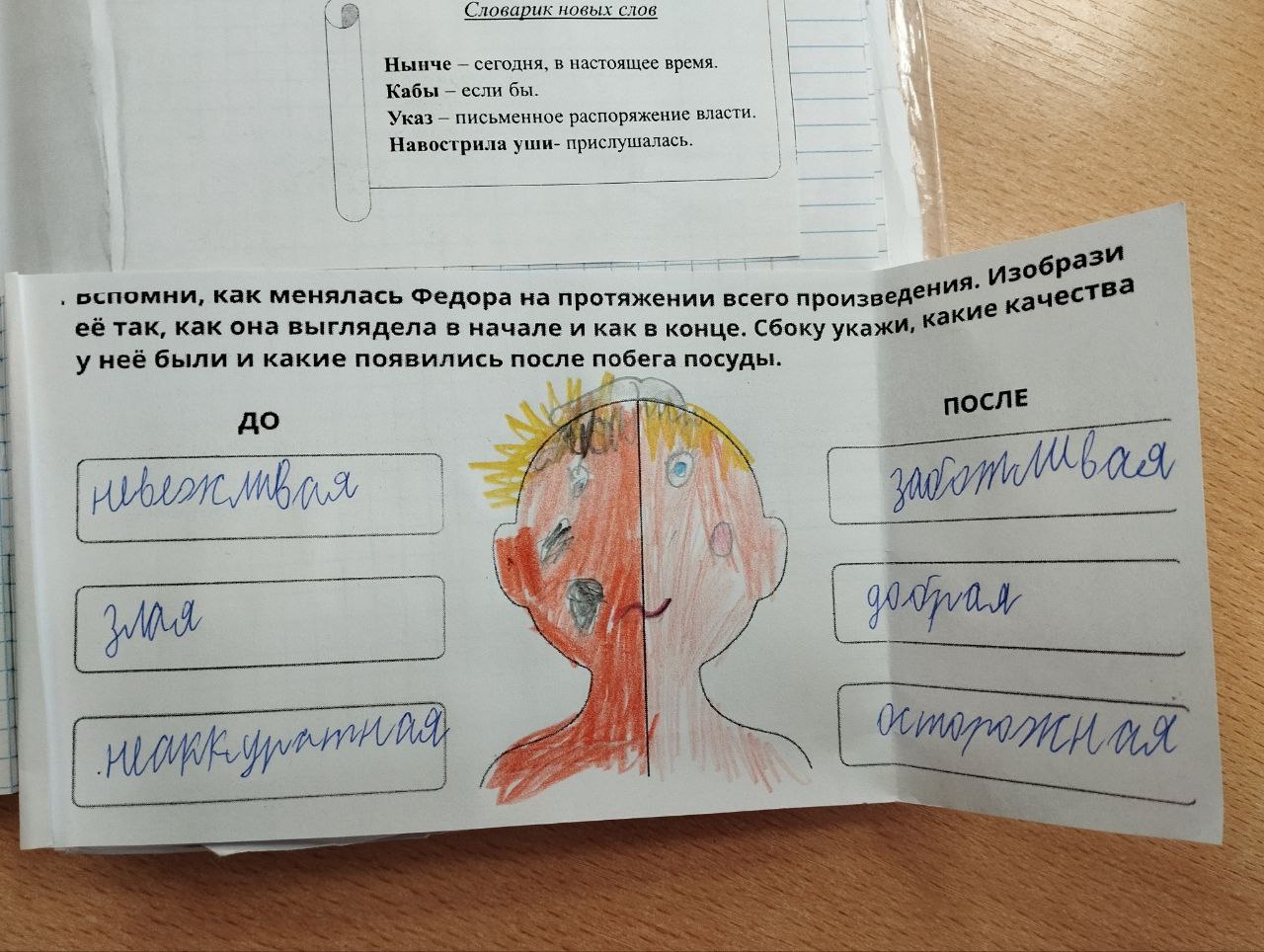 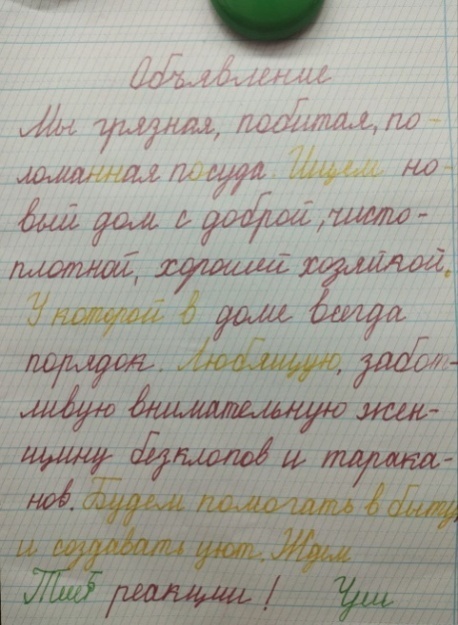 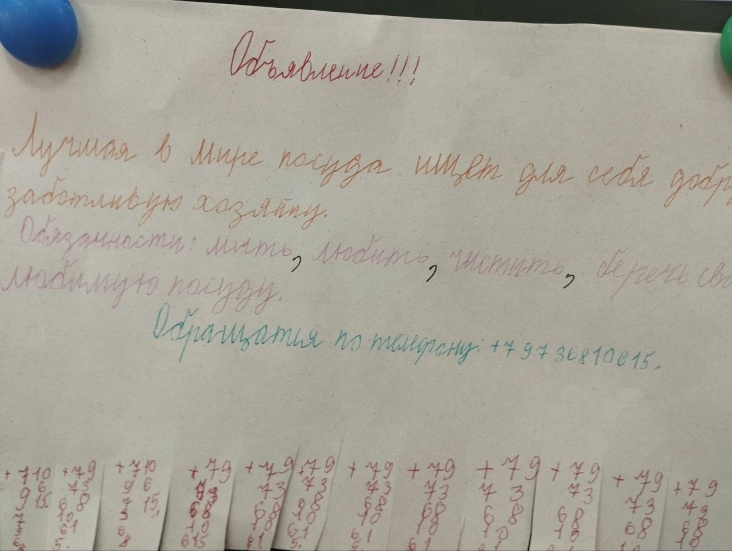 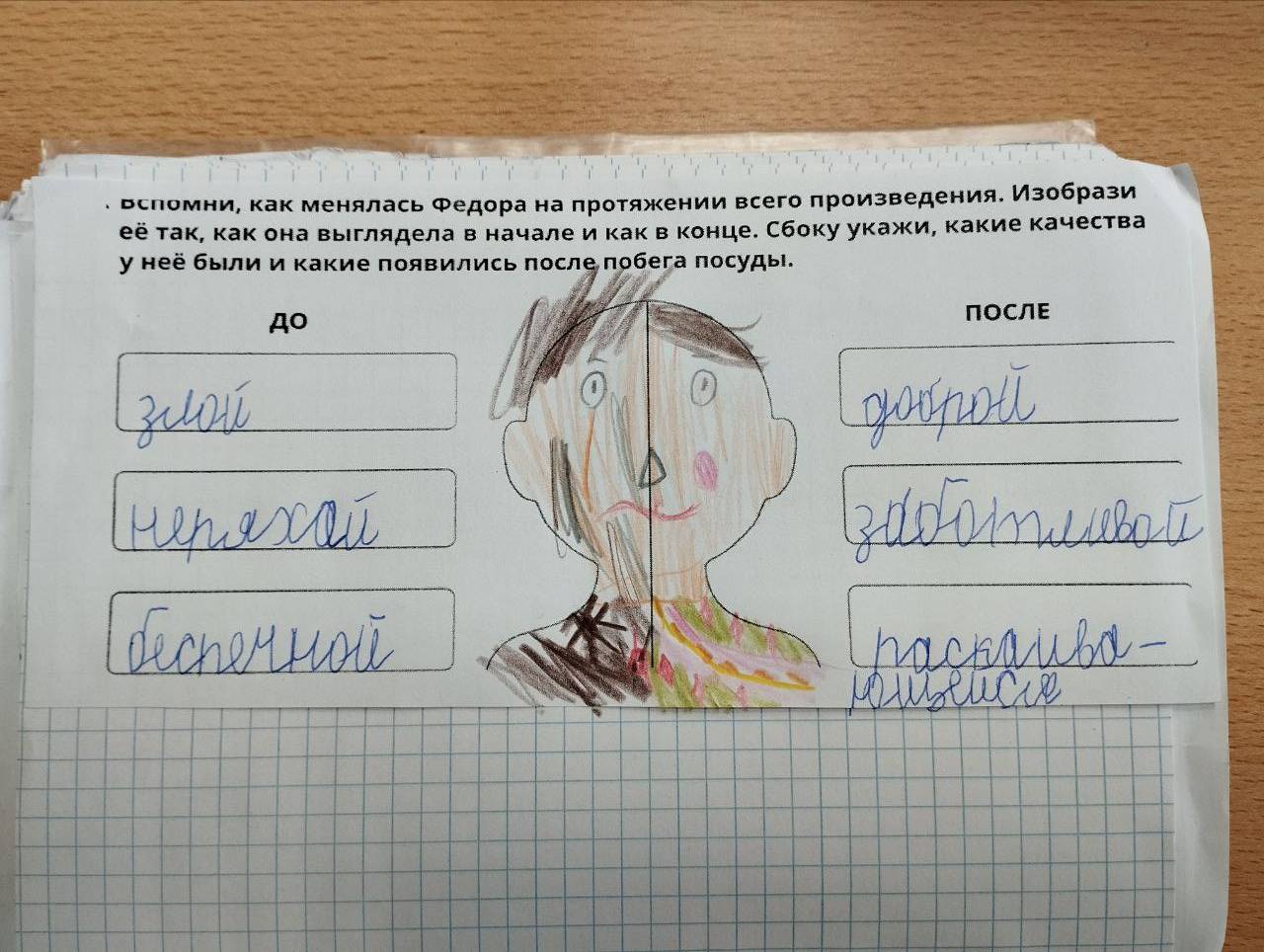 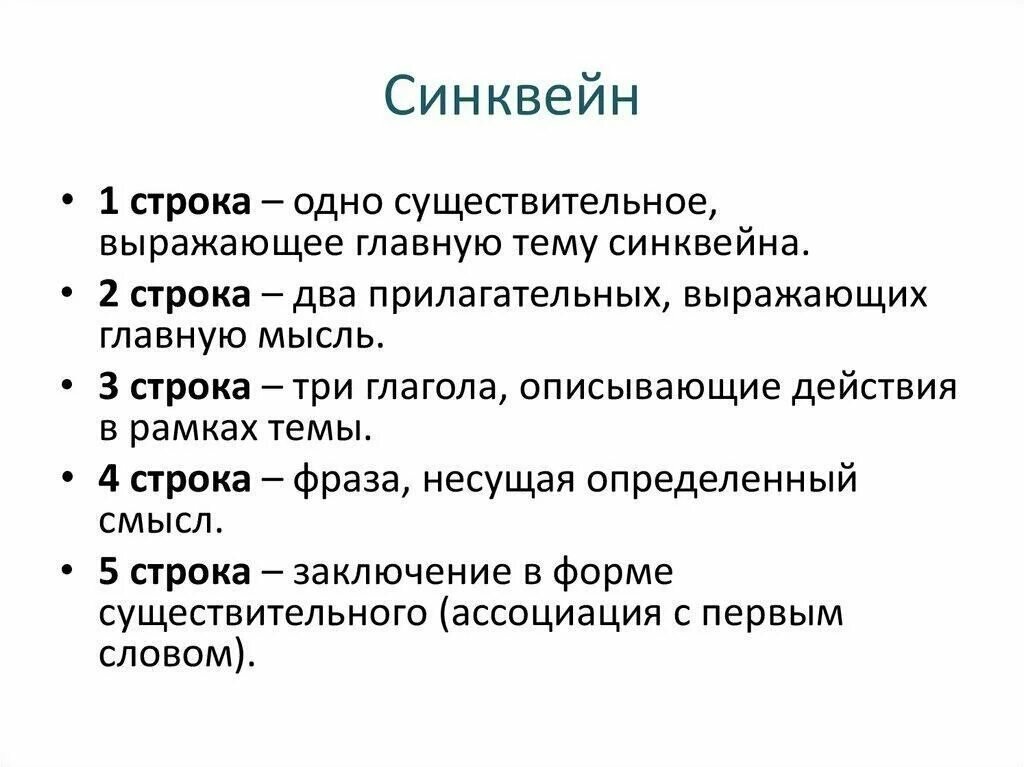 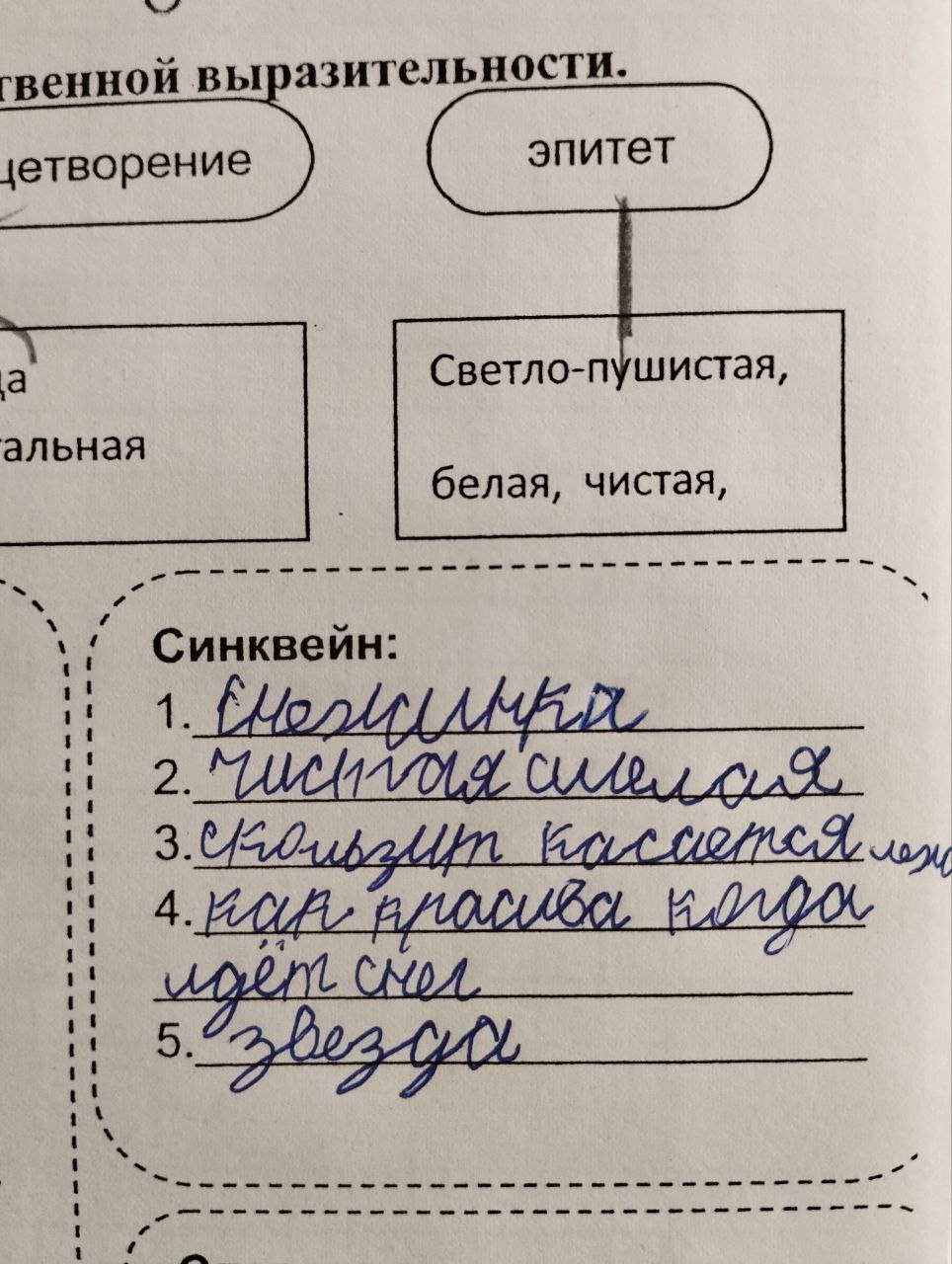 Диаманта – стихотворная форма из семи строк, первая и последняя из которых — понятия с противоположным значением.1, 7 строчки – существительные-антонимы;2 – два прилагательных, характеризующих первое существительное;3 – три глагола, описывающих действия первого существительного;4 – ассоциации к теме через четыре существительных;5 – три глагола, описывающих действия второго существительного;6 – два прилагательных, характеризующих второе существительное;
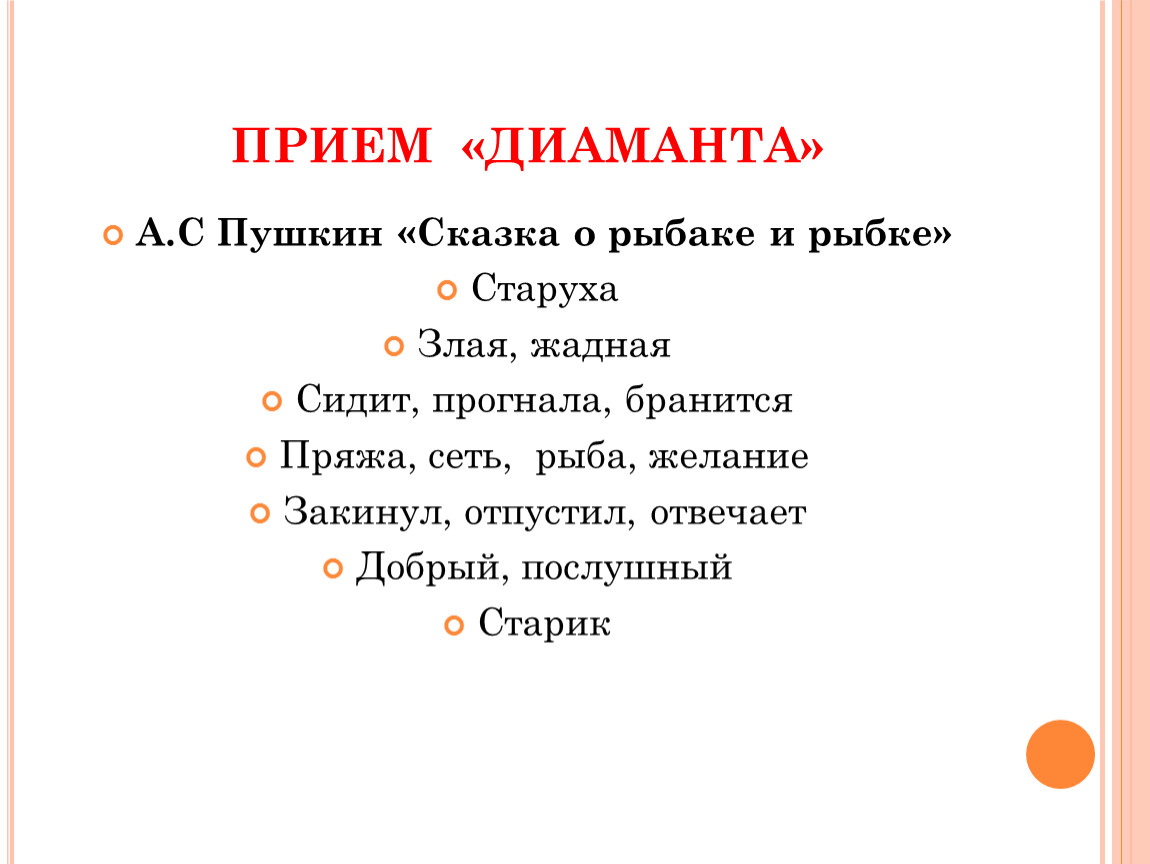 Спасибо за внимание!
Мукина Ольга Николаевна,	
учитель начальных классов	
МБОУ СОШ № 3 м.о. Чехов 	
mon-07@mail.ru